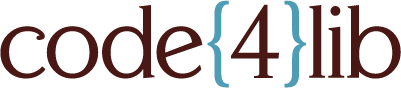 Welcome toNorth Carolina!
Code4Lib 2014 Facts
351 attendees
223 organizations
33 states
10 countries
$57,750 in Sponsorships / Scholarships
approximately 45% of the budget
9 scholarships awarded
Collaboration = success
It takes a Research Triangle…
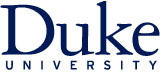 Will Sexton
Ann Elsner
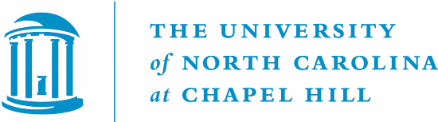 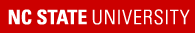 Adam Constabaris		Emily Lynema
Andreas Orphanides	Jason Casden 
Bret Davidson			Jason Raitz
Charlie Morris			Jason Ronallo
Cory Lown			Kevin Beswick
					Steve Morris
Jeff Campbell
Tim McGeary
Tim Shearer
… and even more volunteers
Roy Tennant, OCLC
Shaun Ellis, Princeton
Sarah Shealy, Richland Library
Josh Wilson, State Library of North Carolina
Bohyun Kim, University of Maryland-Baltimore
Santi Thompson, University of Houston
Peter Murray, LYRASIS
Riley Childs, Library Tech Cast, RileyChilds.net
Cary Gordon, The Cherry Hill Company
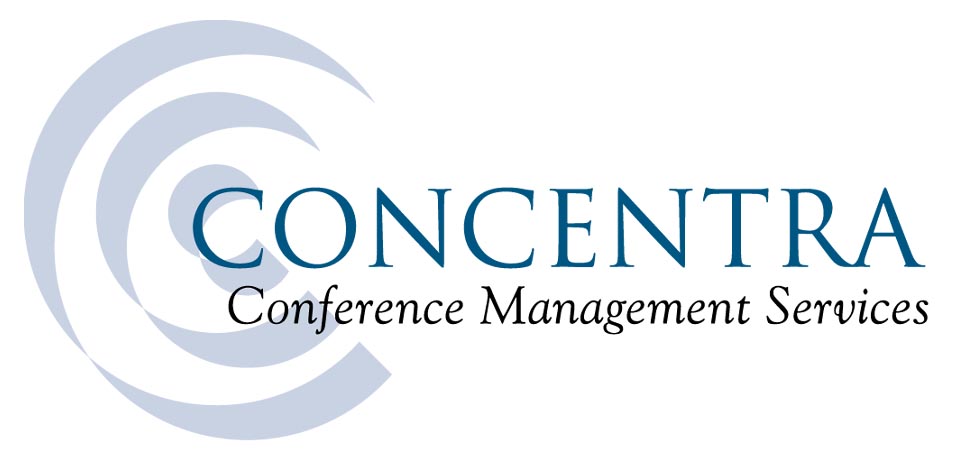 Special thanks to: 
	Deborah Smith and Jennifer Cummings
Contract negotiations
Facility planning
Online and on-site Registration
Sponsorship invoice
… and so much more!
Platinum Sponsor
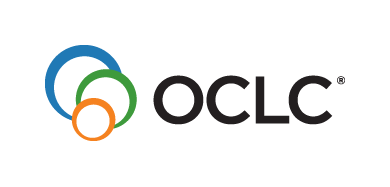 Gold Sponsors
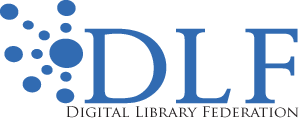 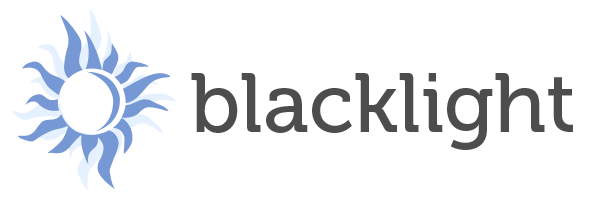 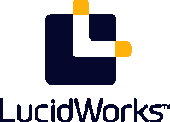 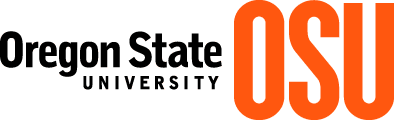 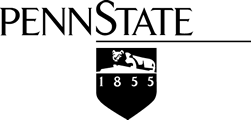 Silver Sponsors
Ebsco
IndexData
Innovative Interfaces, Inc
Microsoft Research
University of Pennsylvania Library
Bronze Sponsors
Kuali OLE
Nashville Public Library
Princeton University Library
Proquest
UC – San Diego Library
Contributing Sponsors
The Cherry Hill Company
DuraSpace
GitHub
User Friendly Consulting, Inc.
Table Sponsors
Blacklight
DuraSpace
Ebsco
Innovative Interfaces, Inc
LucidWorks
Microsoft Research
Proquest
University of Pennsylvania Libraries
User Friendly Consulting, Inc.
Social Activities
http://wiki.code4lib.org/index.php/2014_Social_Activities
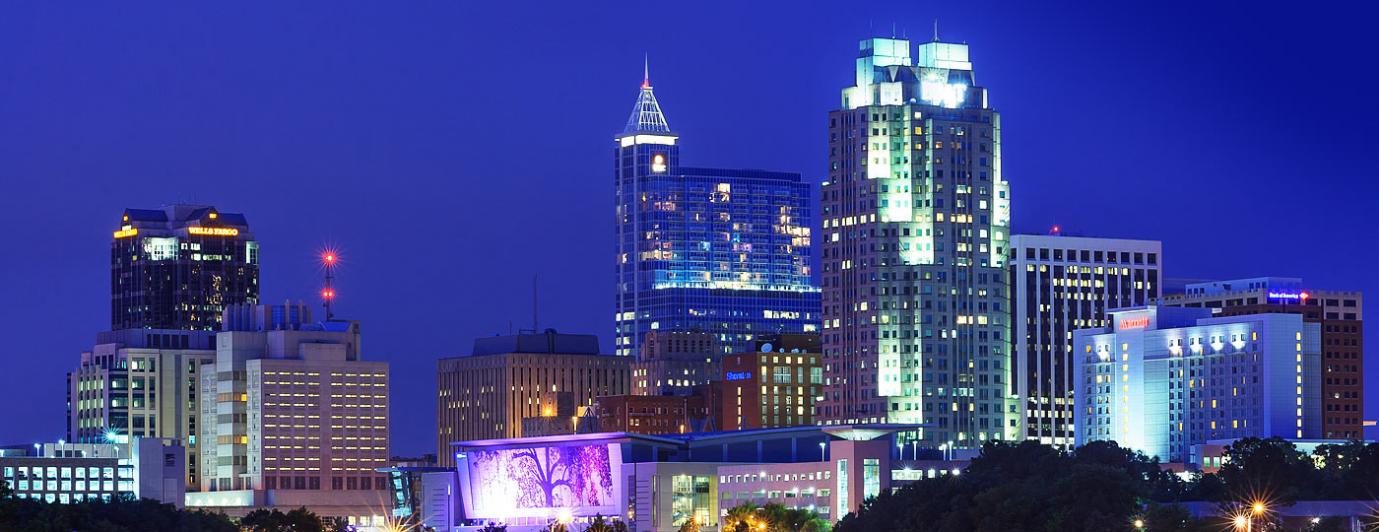 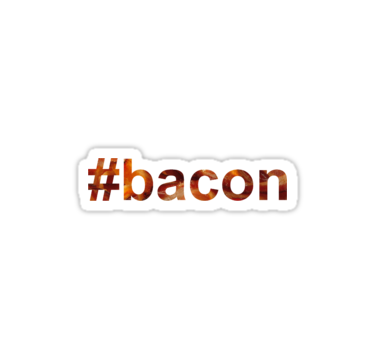 #c4l14
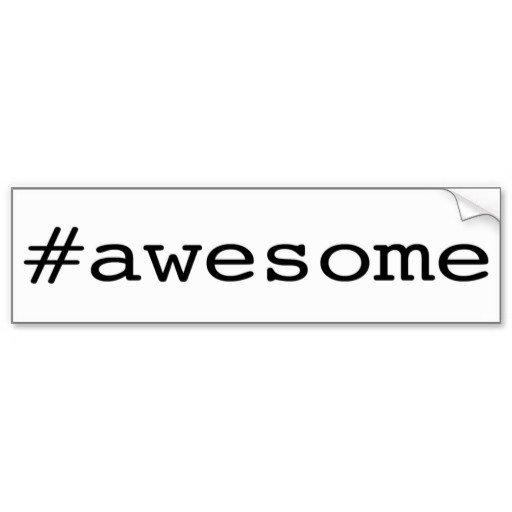 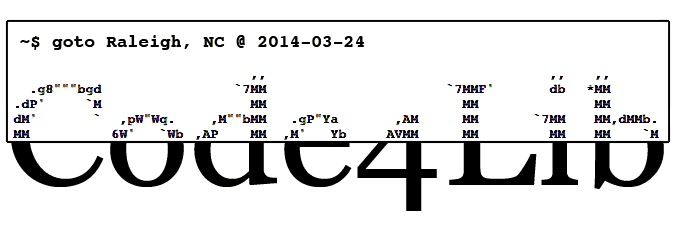 Hunt Library Reception
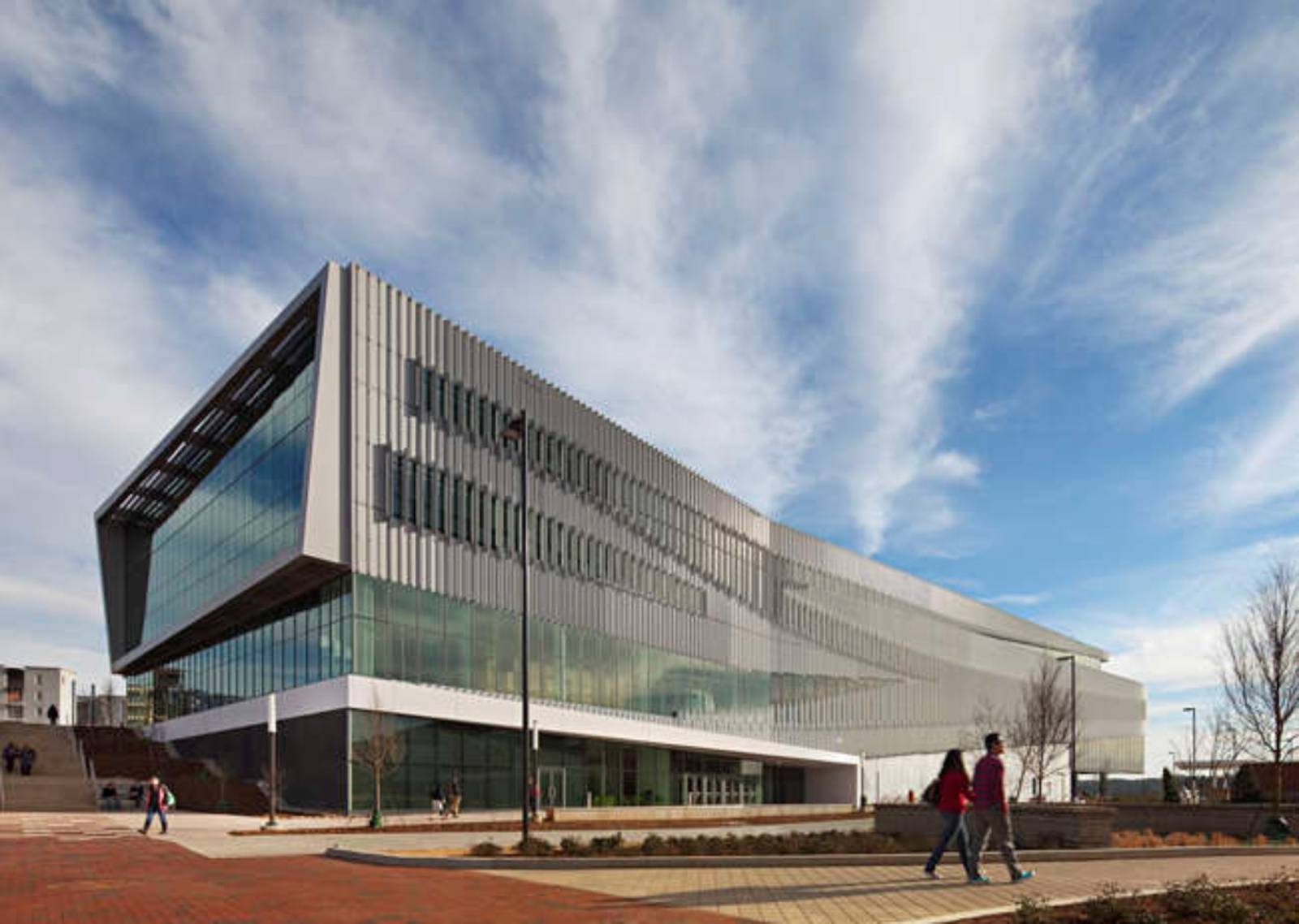 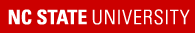 3 rotating shuttles

5:00pm: Shuttles @
Salisbury St entrance
(5:45pm last shuttle)

6:45pm: Shuttles willstarting returning
(7:30pm last shuttle)
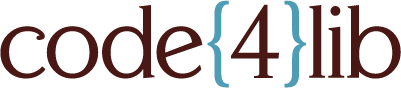